Lehren und Lernen mit KI
Webseite für Lehrende und Studierende

https://ki.uni-graz.at/
Stand: Jänner 2024
1
Kontakt
Diese Webseite wird gemeinsam vom Zentrum für digitales Lehren und Lernen, dem Schreibzentrum, dem Zentrum für Lehrkompetenz und der Doctoral Academy betrieben.
Stand: Jänner 2024
2
Grundlage: Orientierungsrahmen zum Umgang mit textgenerierenden KI-Systemen an der Universität Graz
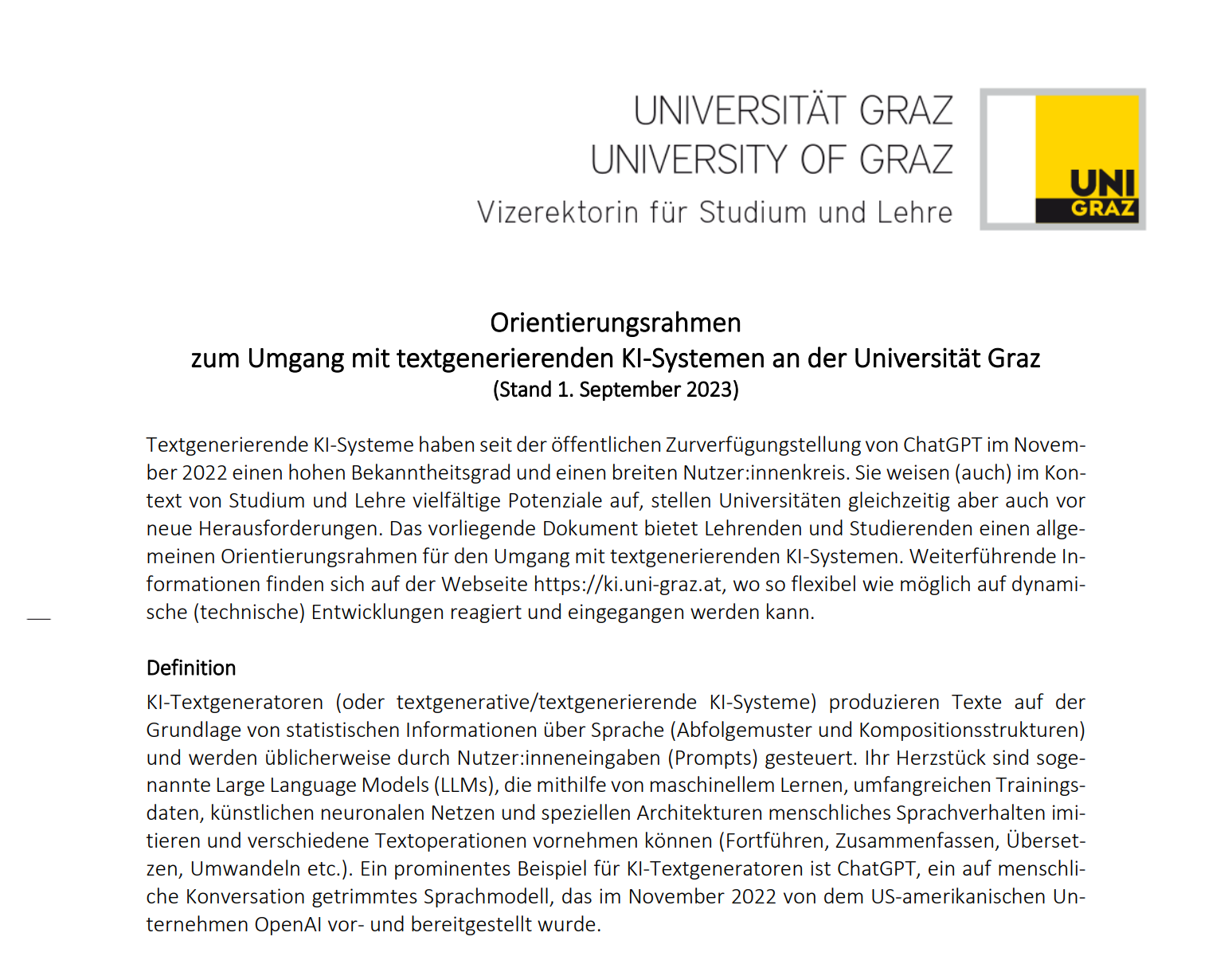 Download
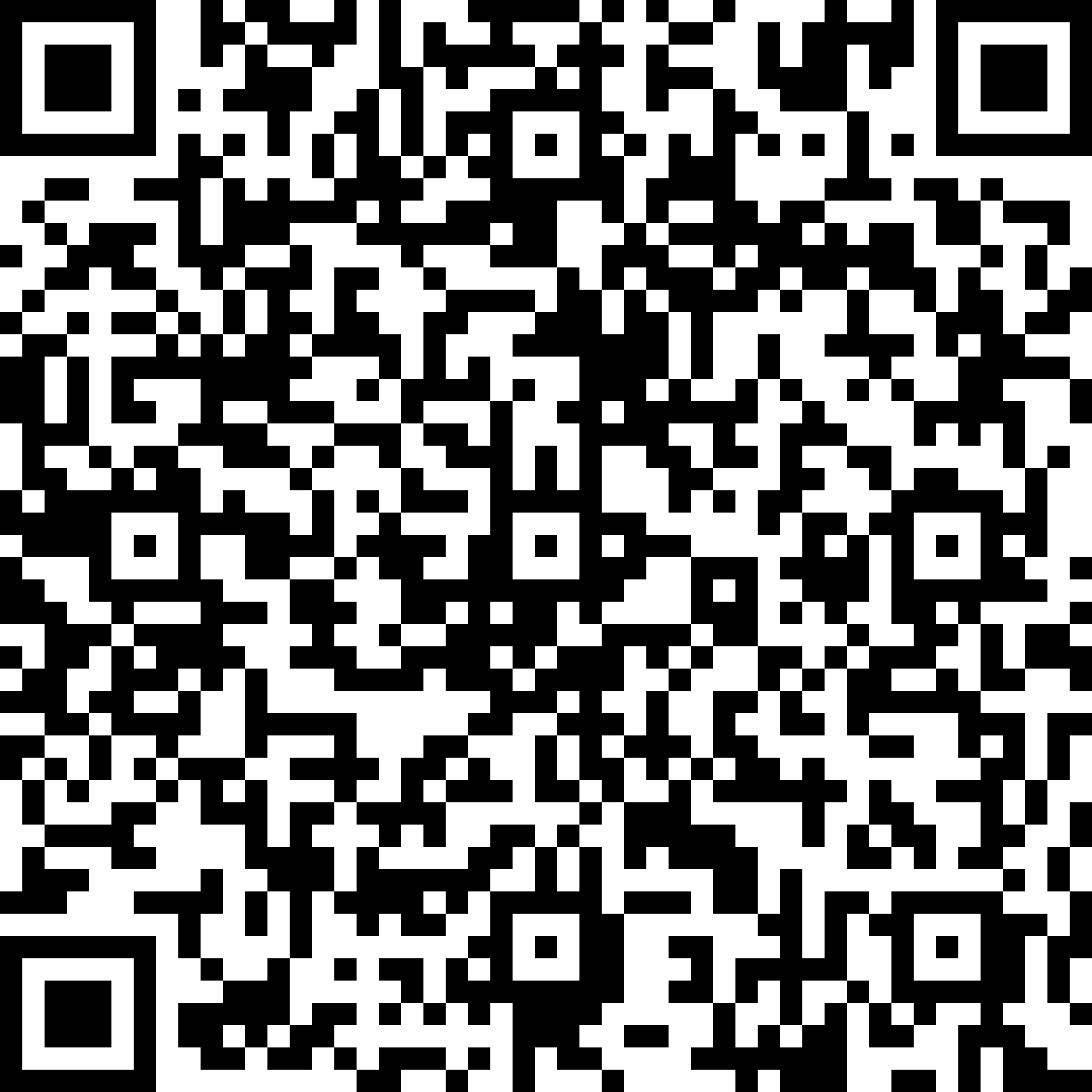 3
Lehren und Lernen mit KI
Die Webseite bietet eine erste Orientierung für Lehrende und Studierende 
Grundlage: Orientierungsrahmen zum Umgang mit textgenerierenden-KI-Systemen des Vizerektorats für Studium und Lehre
Für Lehrende
Übersicht über Workshops, Veranstaltungen und Webinare an der Uni Graz
Externe Angebote
Didaktische Impulse für Umgang mit KI in der Lehre (z.B. Reflexionsfragen, Einsatzszenarien, didaktische Umgangsstrategien) 
Anleitungen für die Nutzung von KI-Tools
Für Lehrende
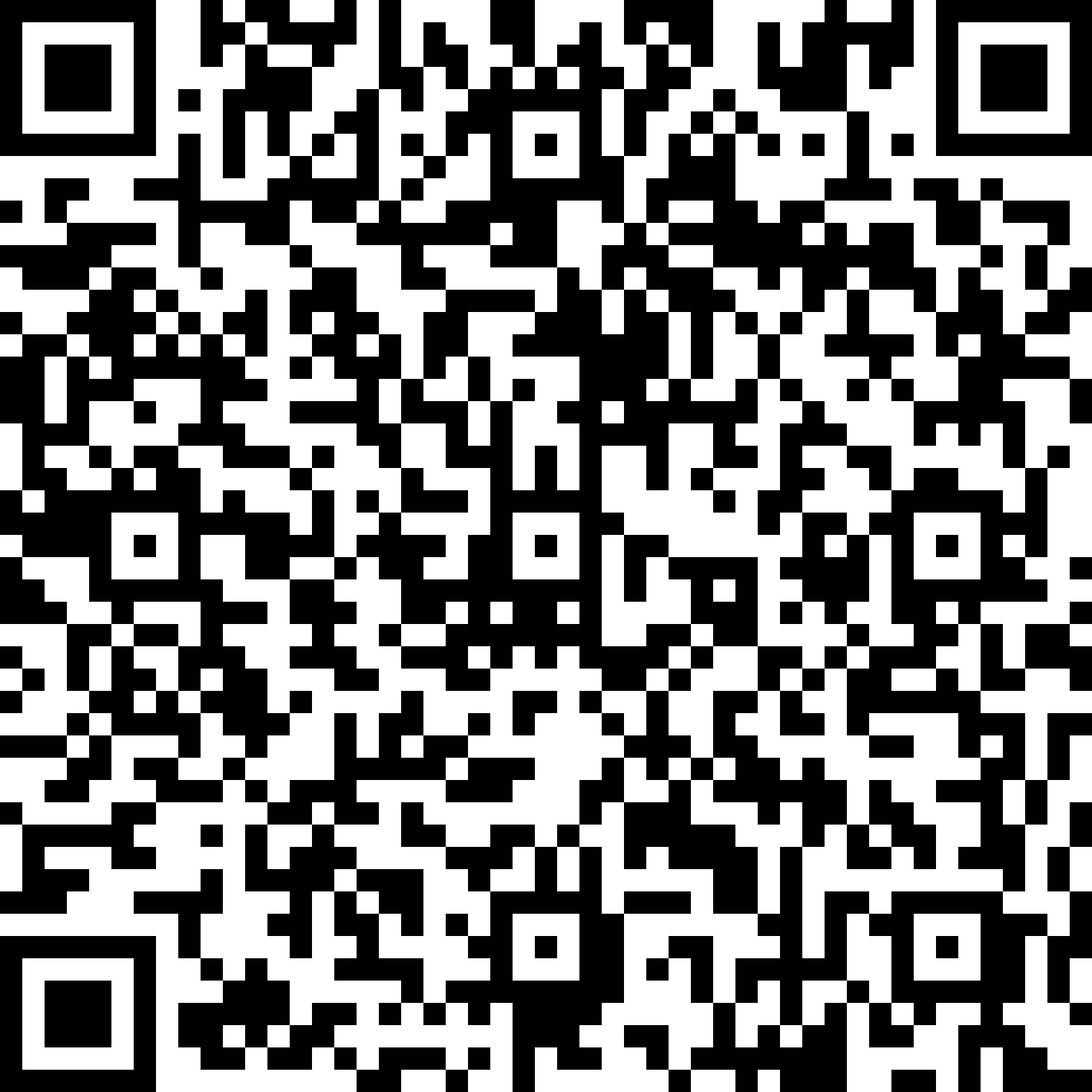 Alle Inhalte werden kontinuierlich erweitert und aktualisiert
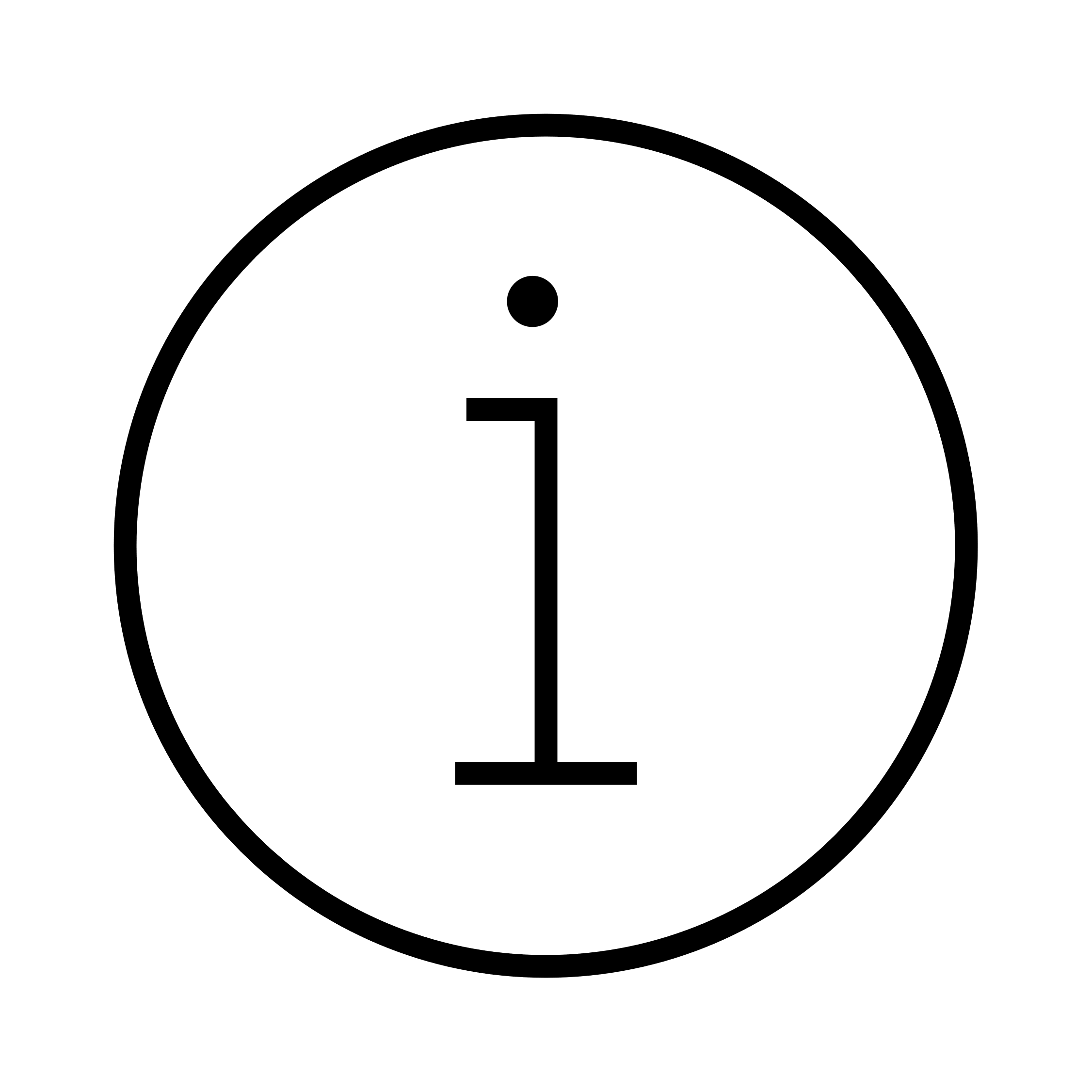 Stand: Jänner 2024
Für StudierendeFokus: Schreiben mit KI
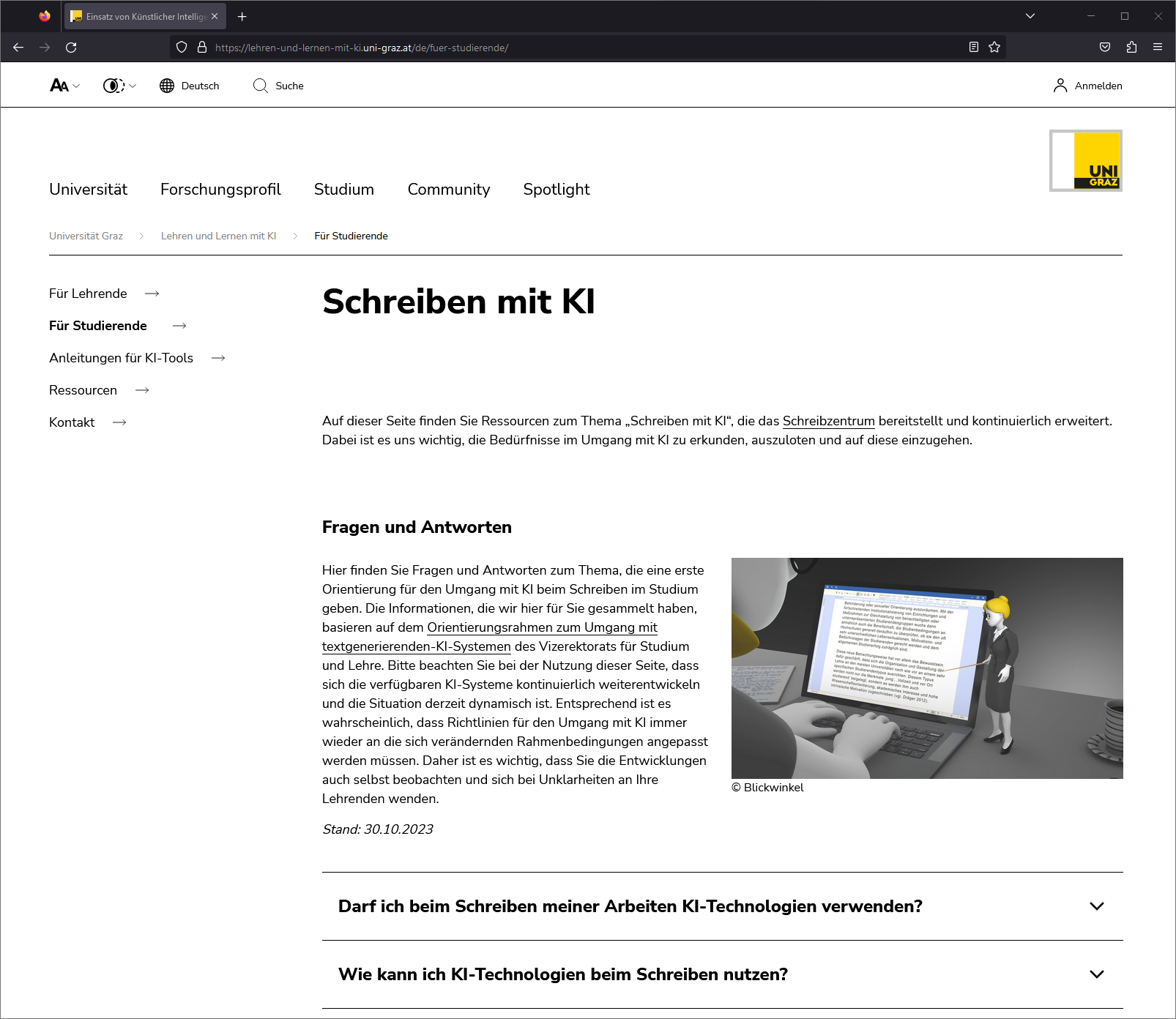 Schwerpunkt liegt auf dem Schreiben mit textgenerativen KI-Systemen
Fragen und Antworten zum Thema basierend auf dem Orientierungsrahmen
Möglichkeit, anonym Fragen zum Thema zu stellen
Veranstaltungshinweise für Studierende
Für Studierende
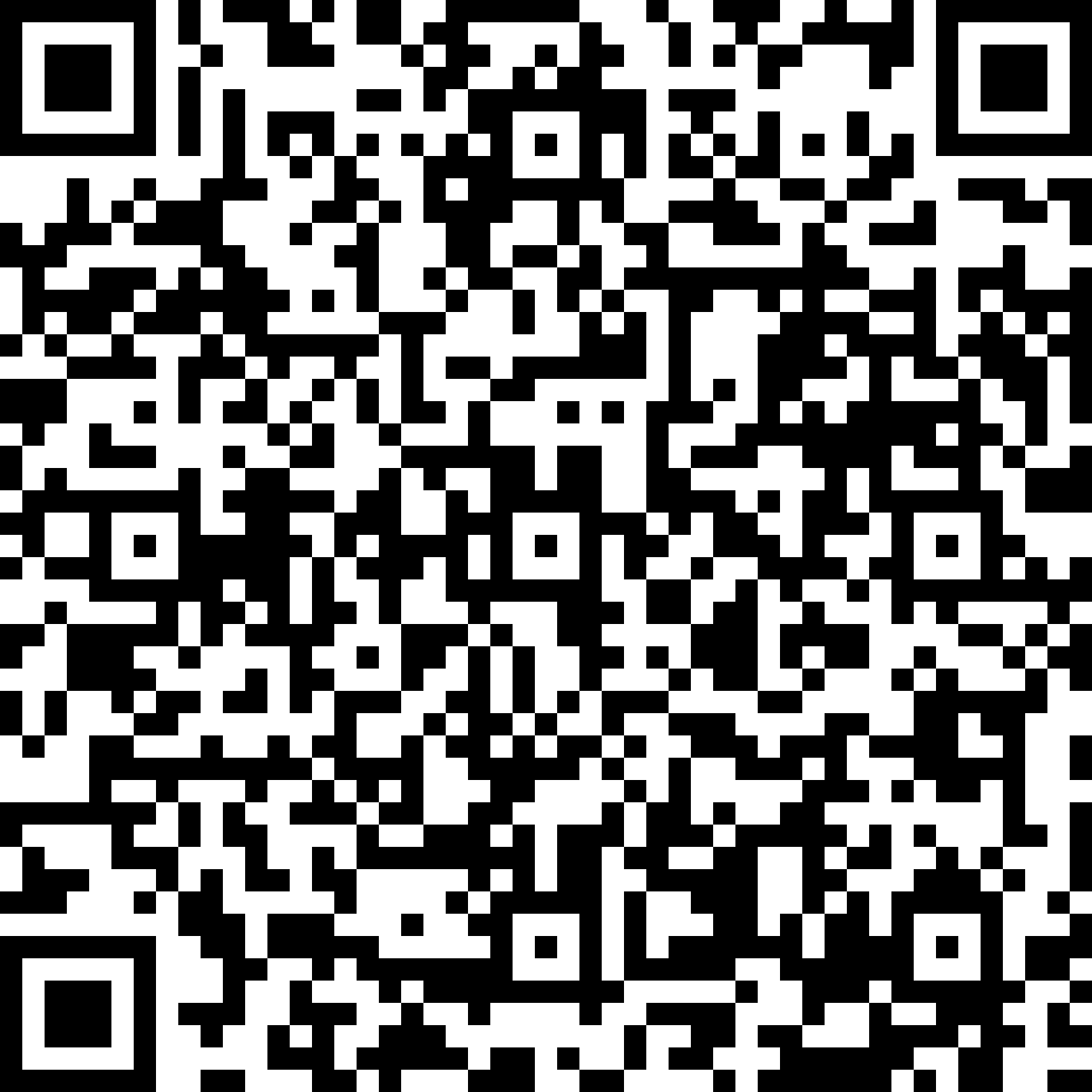 Alle Inhalte werden kontinuierlich erweitert und aktualisiert
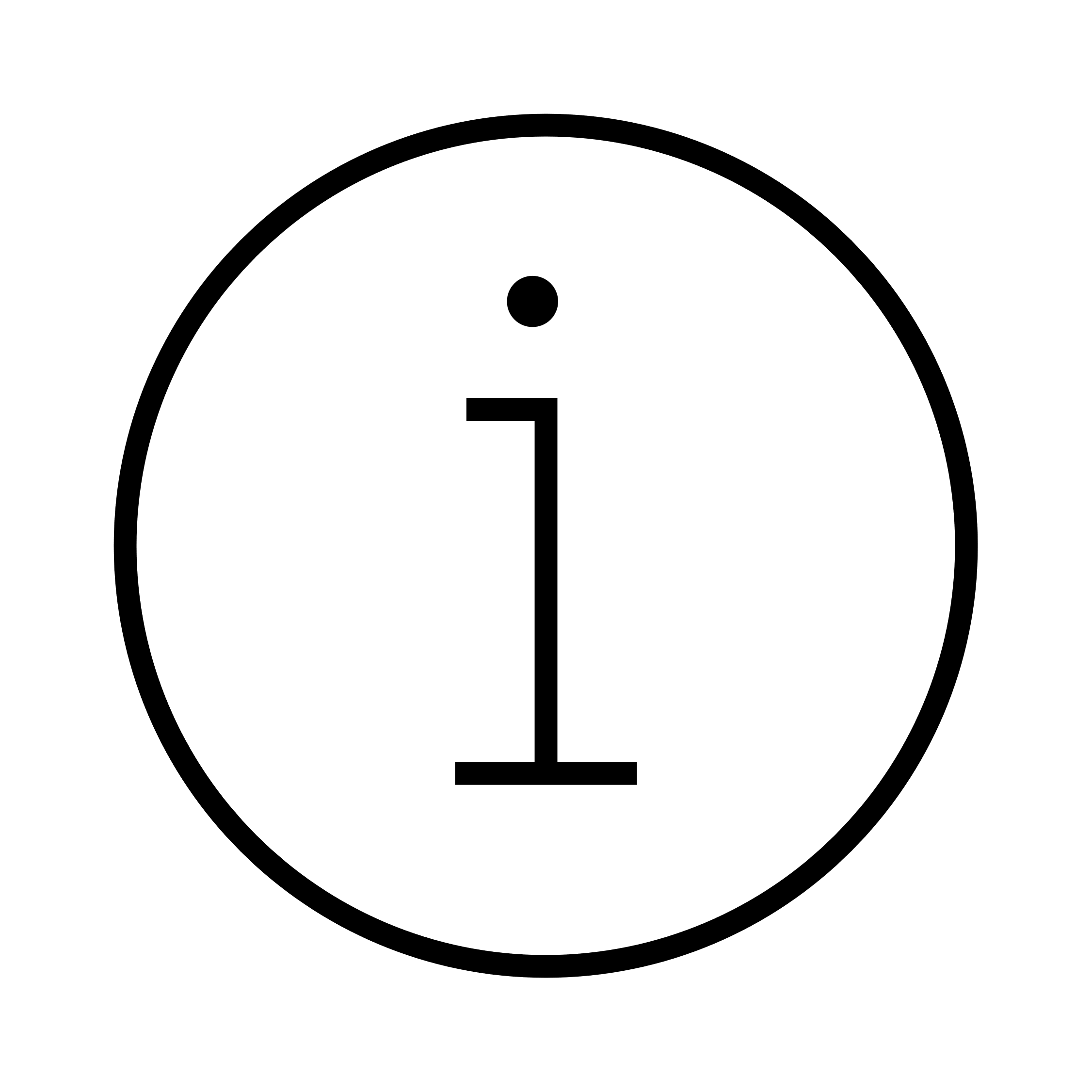 Stand: Jänner 2024
Weitere Informationen und Kontakt: schreibzentrum@uni-graz.at
5
Für StudierendeFokus: Schreiben mit KI
Fragen und Antworten für Studierende, z.B. 
Darf ich beim Schreiben meiner Arbeiten KI-Technologien verwenden?
Worauf muss ich unbedingt achten, wenn ich KI-Technologien nutze?
Wie darf ich KI-Technologien beim Schreiben nicht nutzen?
Was sind die Grenzen, Schwächen und Limitationen von generativen KI-Technologien?
Kann ChatGPT meine Seminararbeit/Abschlussarbeit für mich schreiben?
Wie kann ich meine Eigenständigkeit als Autor*in sicherstellen, wenn ich KI in meinen Schreibprozessen nutze?
Darf ich KI-generierten Text direkt in meine Arbeit übernehmen?

Siehe auch Orientierungsrahmen zum Umgang mit textgenerierenden-KI-Systemen des Vizerektorats für Studium und Lehre.
Für Studierende
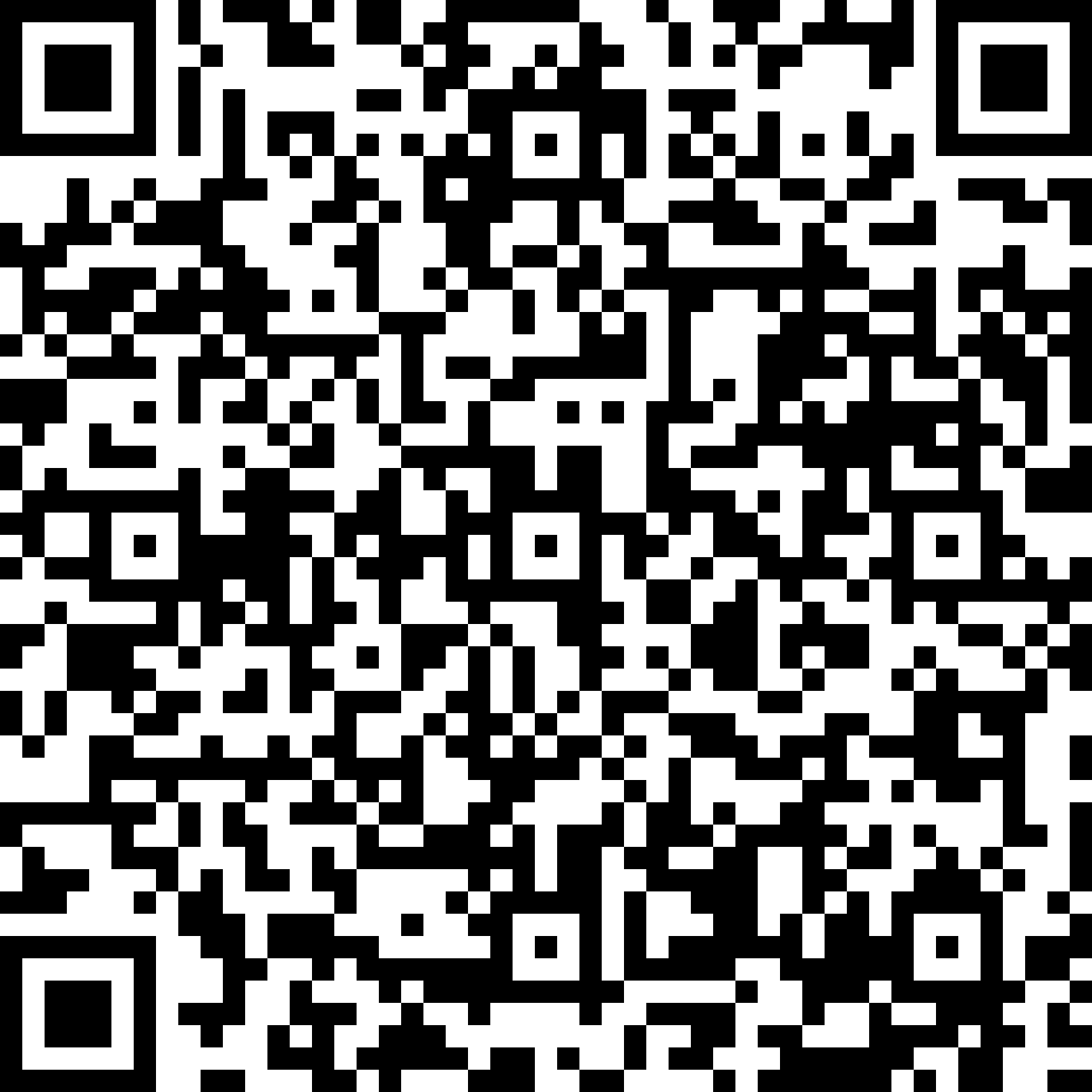 Alle Inhalte werden kontinuierlich erweitert und aktualisiert
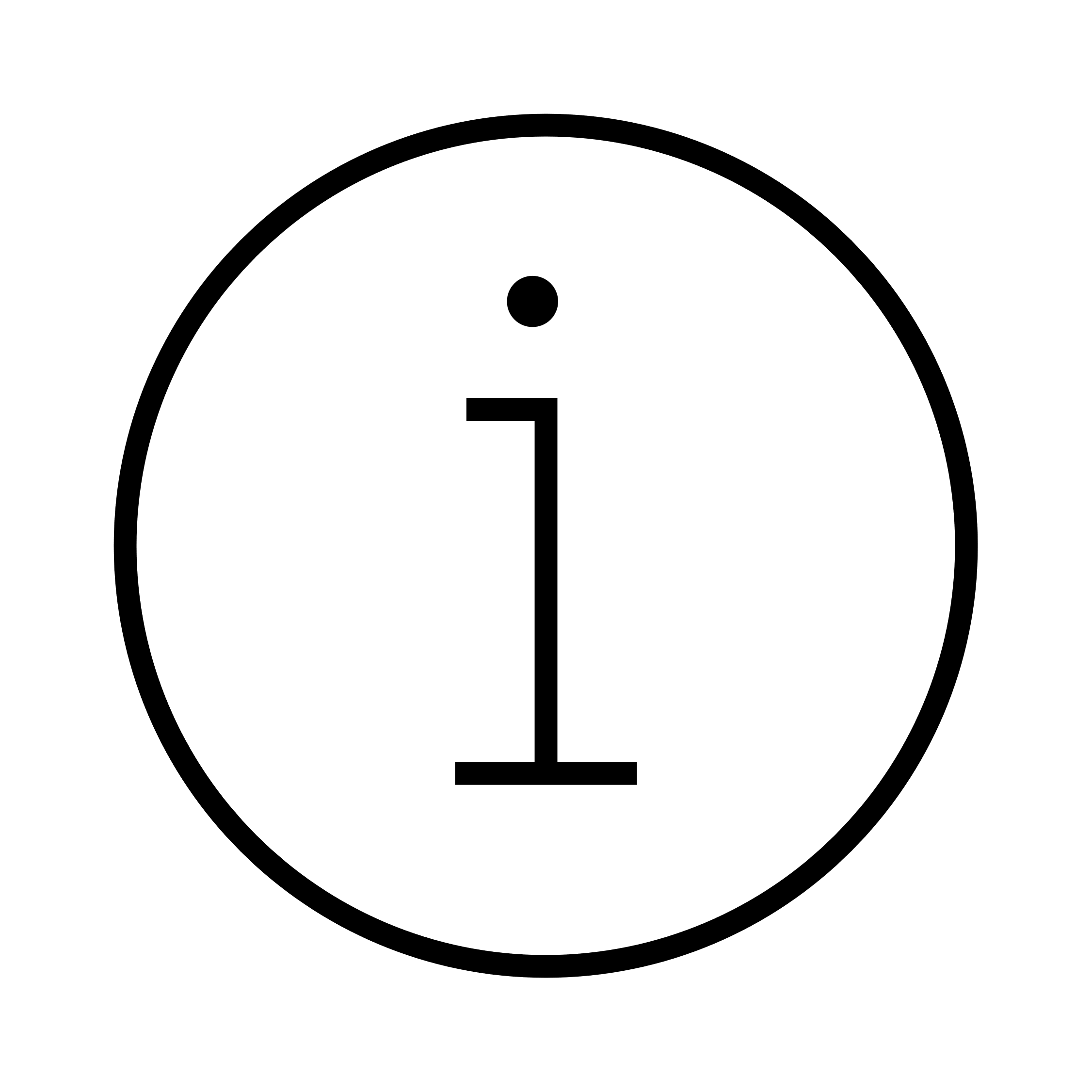 Stand: Jänner 2024
Weitere Informationen und Kontakt: schreibzentrum@uni-graz.at